Super Super Sumer
By Ben, Ruben, Faye and Saskia

We are doing a presentation about the Ancient Sumer's
Where were the ancient Sumer’s based ?
Ancient Sumer was sighted in the east of an area referred to as ‘the fertile crescent’ which was part of a larger area: Mesopotamia 
Sumer’s lived from around 5,000-2,350 BC 
Located between Tigris and Euphrates rivers
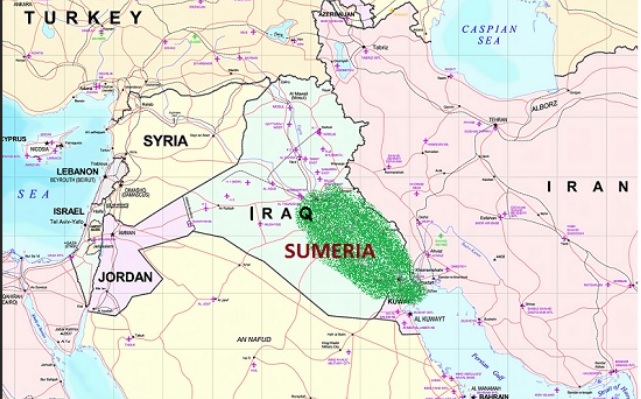 What did the Ancient Sumer build?
The Ancient Sumer made the 60 minute clock they also built boats, carts and chariots to get around. They made weapons such as:
Axes			 
Spears               
Bows and arrows
Swords
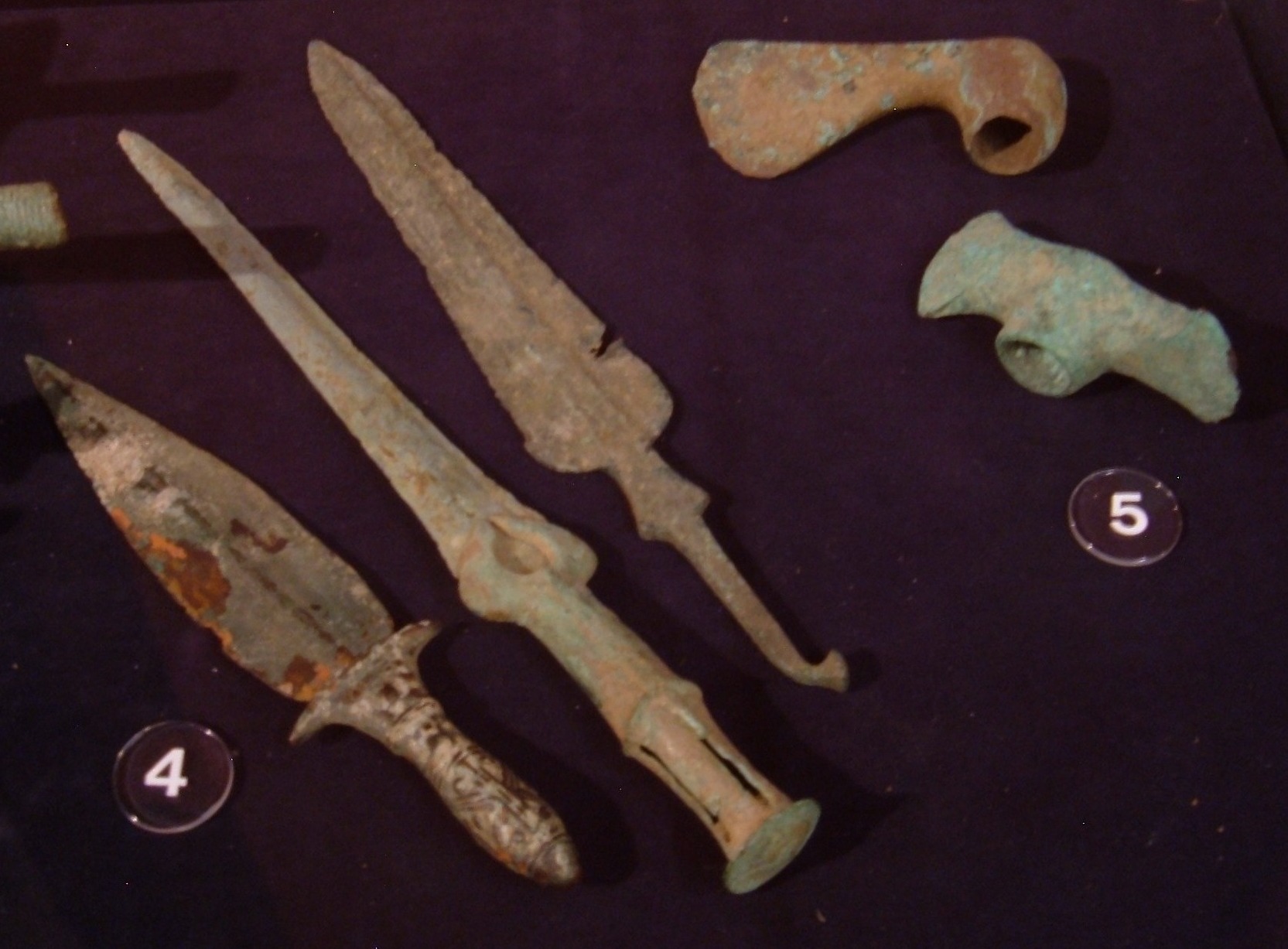 Sickle Swords

Maces

Adzes

Hoes
This Photo by Unknown Author is licensed under CC BY-SA
[Speaker Notes: The Ancient Sumer made the 60 minute clock they also built boats, carts and chariots to get around. They made weapons such as bows and arrows, spears , swords and Hoes.]
Where they the first to make anything?
They were actually the first to invent the wheel.
[Speaker Notes: They were the first to invent the wheel even though you may have been told the Egyptians did]
Questions?
Did they use potters wheels?  Yes they did, they invented the potters wheel!
Did they have a form of writing? They made the earliest form of writing called cuneiform.
Did they build cities?  They built villages, towns and cities.
Did they use mathematics? Yes 
Did they measure time in some way? Yes, they used a complex system
Are the Ancient Sumer's the best civilization?
The Sumer's are the best civilization because they were very good at writing, making laws and science. They had a flair for innovation. They made the wheel and if they didn't the it probably wouldn’t exist.
[Speaker Notes: The Ancient Sumer made the 60 minute clock they also built boats, carts and chariots to get around.]